PCS & TGS OVERVIEW
PCS/TGS TRAINING COURSE CONTENT
1.1 TGS/PCS Paperwork

1.2 Services Portal
Introduction
ACA §19-11-203 (27) (A); 19-11-274 (a); 19-11-265 (a)
Services means the furnishing of labor, time, or effort by a contractor that does not produce tangible commodities.A contract for services shall be reported if the total initial contract amount is at least twenty-five thousand dollars ($25,000) but less than an annual contract amount of fifty thousand dollars ($50,000) in any one (1) contract year or a total projected contract amount is less than three hundred fifty thousand dollars ($350,000).A contract for services shall be reviewed if the annual contract amount is at least fifty thousand dollars ($50,000) in any one (1) contract year or if the total projected contract amount, including any amendments or possible extensions, is at least three hundred fifty thousand dollars ($350,000).
In this training we will provide information in the following areas to complete a service portal entry. 
AASIS 
PAPERWORK 
PORTAL
KNOWLEDGE Check
True or False: Services are defined as the furnishing of labor, time, or effort by a contractor that does not produce tangible commodities.																				True																							False
KNOWLEDGE Check
True or False: Services are defined as the furnishing of labor, time, or effort by a contractor that does not produce tangible commodities.	
True	

Professional services are defined as services rendered under a professional services contract are rendered to the state agency itself or to a third-party beneficiary; The state agency does not have direct managerial control over the day-today activities of the individual providing the services.
Technical and general services are defined as work accomplished by skilled individuals involving time, labor, and a degree of expertise in which performance is evaluated based upon the quality of the work and the results produced.
PCS/TGS PAPERWORK
TGS/PCS Paperwork
Completion of the SRV-1 & SRV-1A
Additional Documentation Required
Services contract (SRV) FORM
WHICH FORM SHOULD I USE?
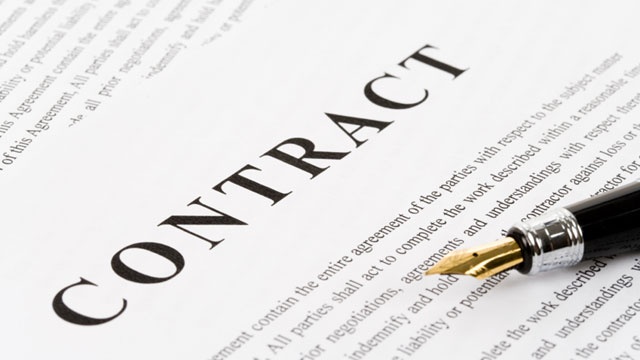 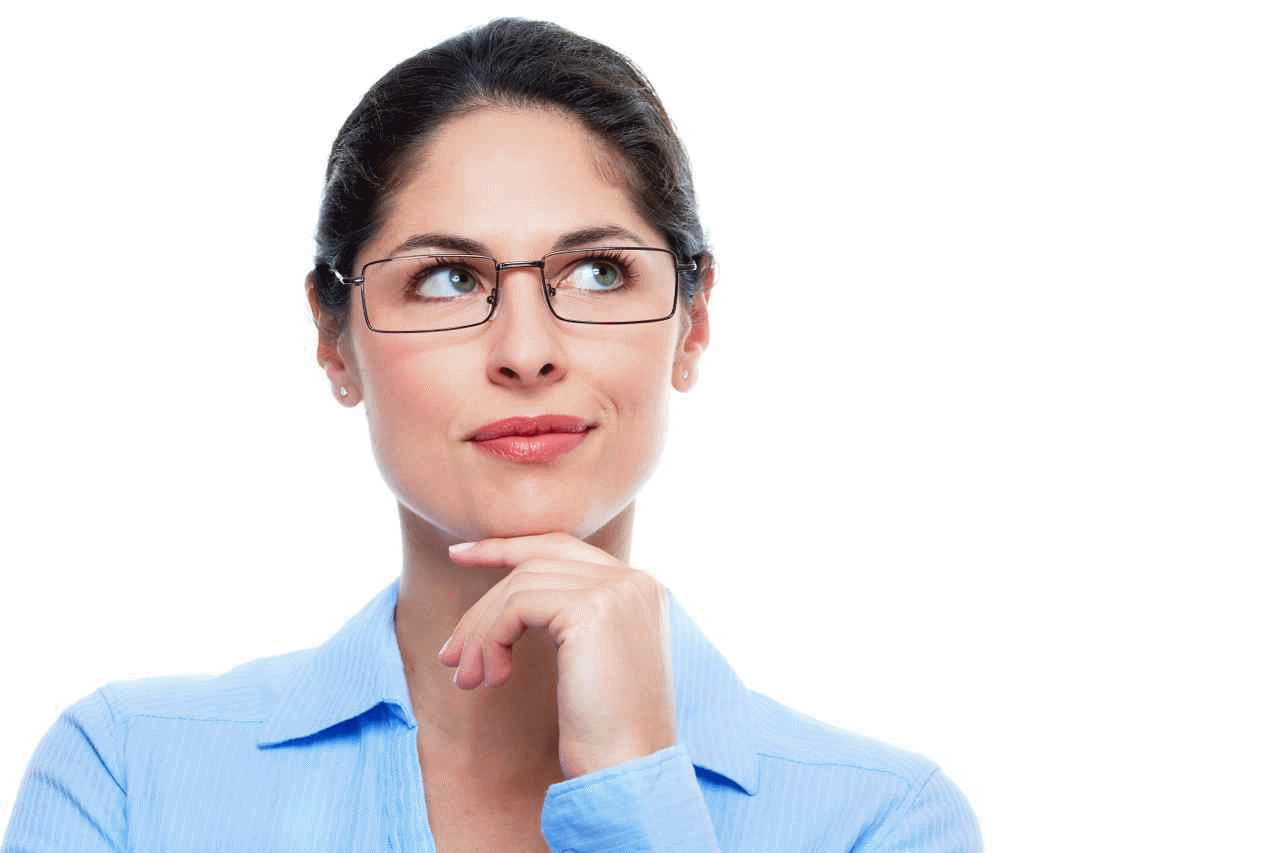 This Photo by Unknown Author is licensed under CC BY-NC
SRV-1 AND SRV-1A
THE SRV-1 form (formerly known as PCS/TGS-1) should be completed for original (new) contracts

THE SRV-1A form (formerly known as PCS/TGS-1A) should be completed for amendments.
Use the link below to access these forms, instructions, helpful resources, etc.

Services - Arkansas Department of Transformation and Shared Services
KNOWLEDGE Check
Which Services form is used for original contracts?															SRV-1																						SRV-1A
KNOWLEDGE Check
On an original contract you must use the 
	 SRV-1 

The SRV-1A form is used with amendments or renewals.
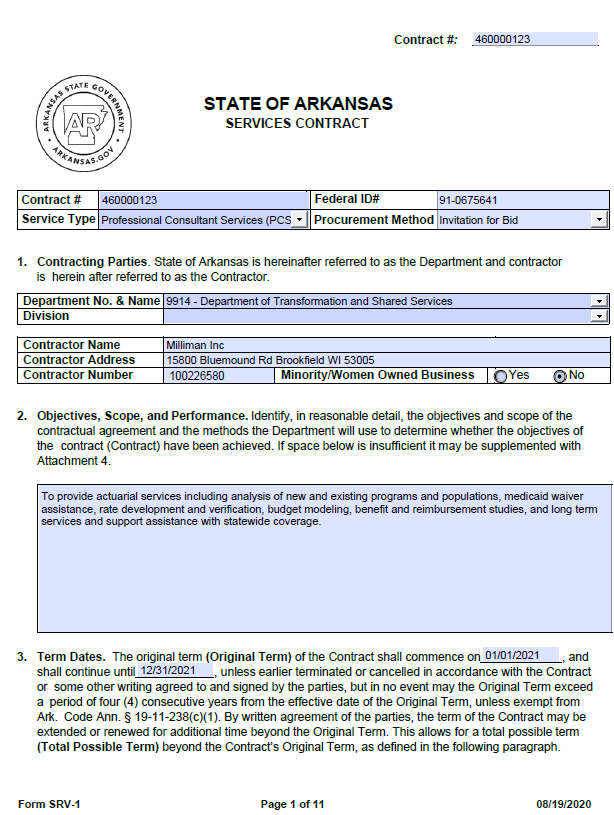 COMPLETING THE SRV FORM
SRV-1 formMust be completed for original contracts submitted to the portal.Services-Contract-SRV-1-Instructivice
COMMON ERRORS:
The contractor number is the AASIS vendor number, not the contractor’s phone number.
The original term of the contract may not exceed four consecutive years from the effective date of the contract.  ACA §19-11-238
The maximum extension date may not exceed seven years.  ACA §19-11-238
[Speaker Notes: Instructions for completing the fields are provided on the OSP website under the Services section - Services-Contract-SRV-1-Instructions.pdf (ar.gov)]
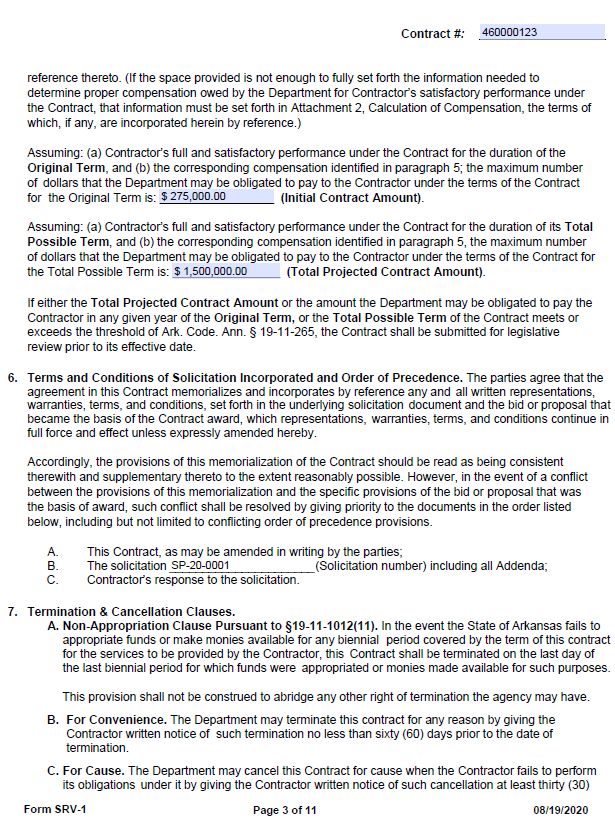 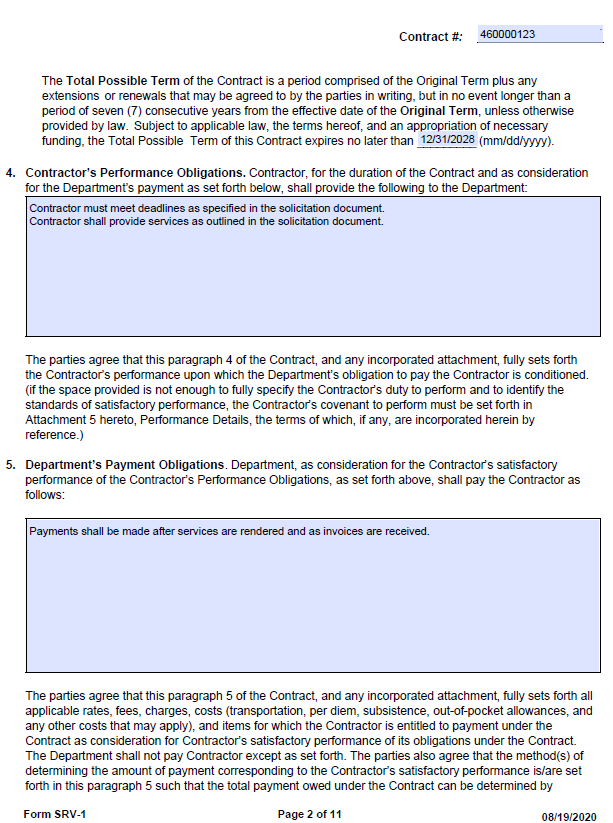 [Speaker Notes: Contractor’s Performance Obligations: This should include acceptable performance standards. 
Department’s Payment Obligations: This should include the agency’s payment schedule or other payment obligations. 
Initial Contract Amount: This should equal the total line items in AASIS and the target value. 
Total Projected Amount: This should include the initial amount plus any potential amendments and extensions. 
Solicitation Number: This is the identifying characters assigned to the solicitation document.]
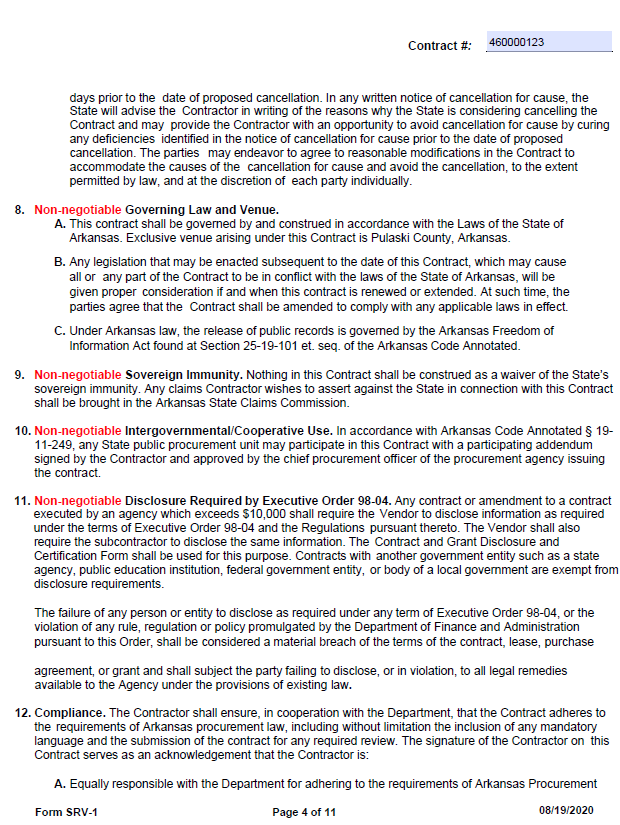 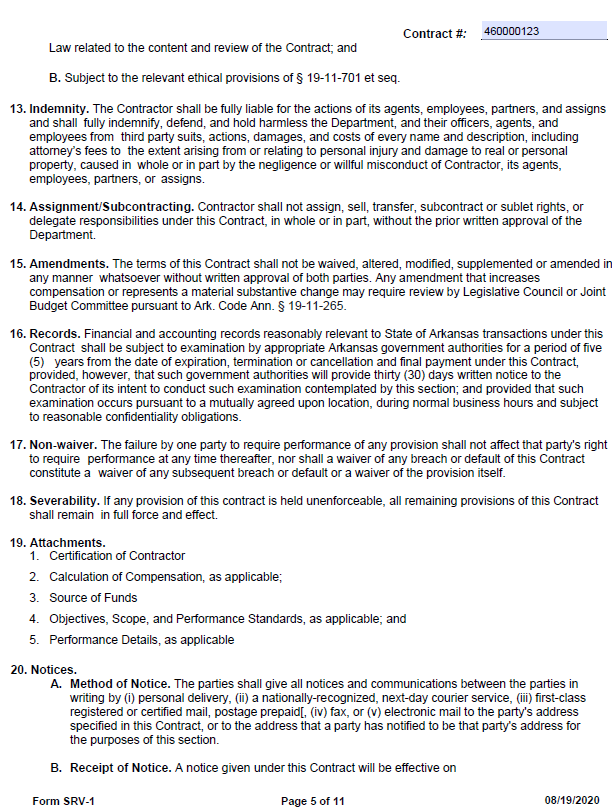 [Speaker Notes: Pages 4 & 5 include standard contract language. No fields required for entry.]
AGENCY CONTACT INFORMATION
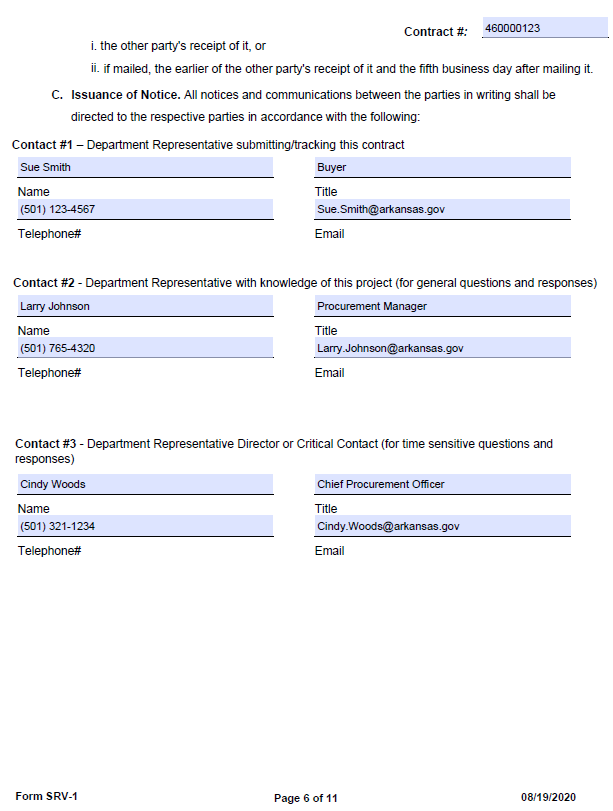 Contact information must be provided in case there is a question concerning the contract.
[Speaker Notes: Contacts should be listed in the order which they should be contacted in the event of questions.]
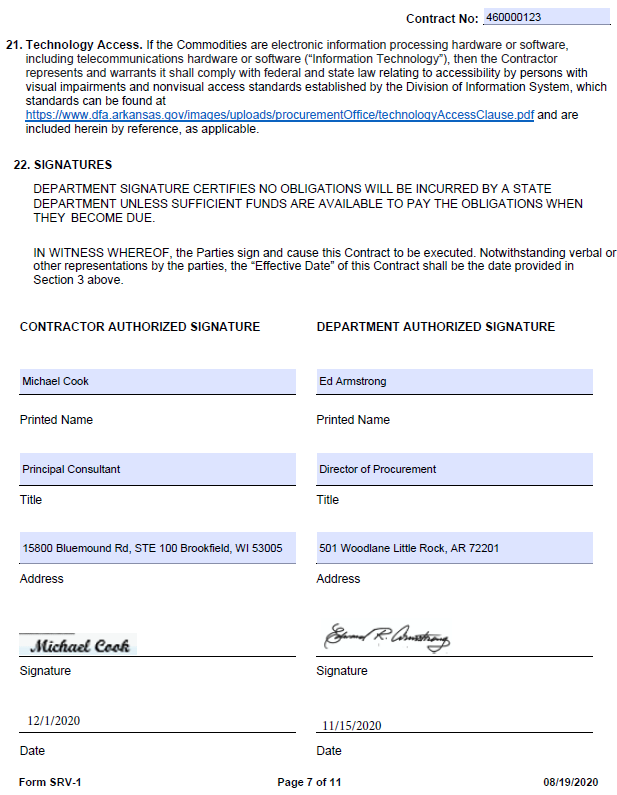 SIGNATURE  PAGE
Must be completed and signed/dated by the Department and the Contractor.

(Electronic signatures are accepted.)
[Speaker Notes: Contacts should be listed in the order which they should be contacted in the event of questions.]
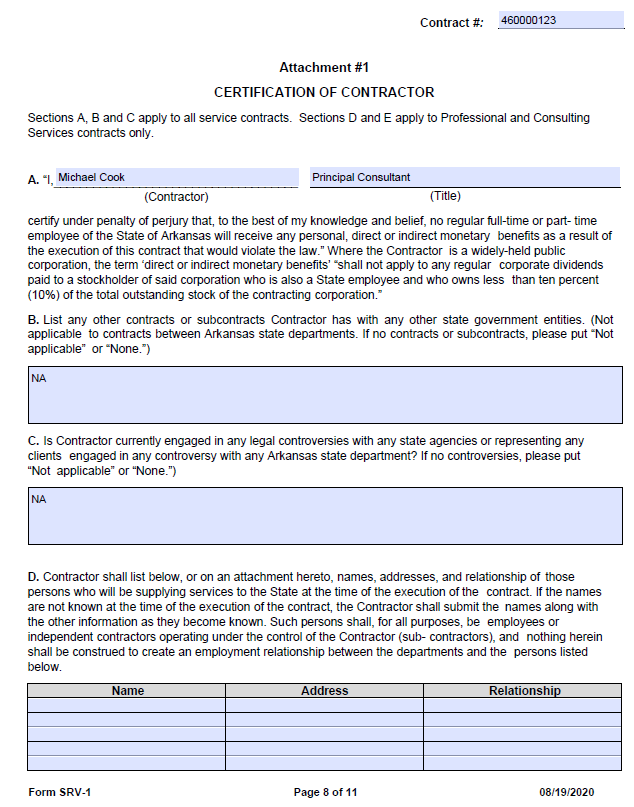 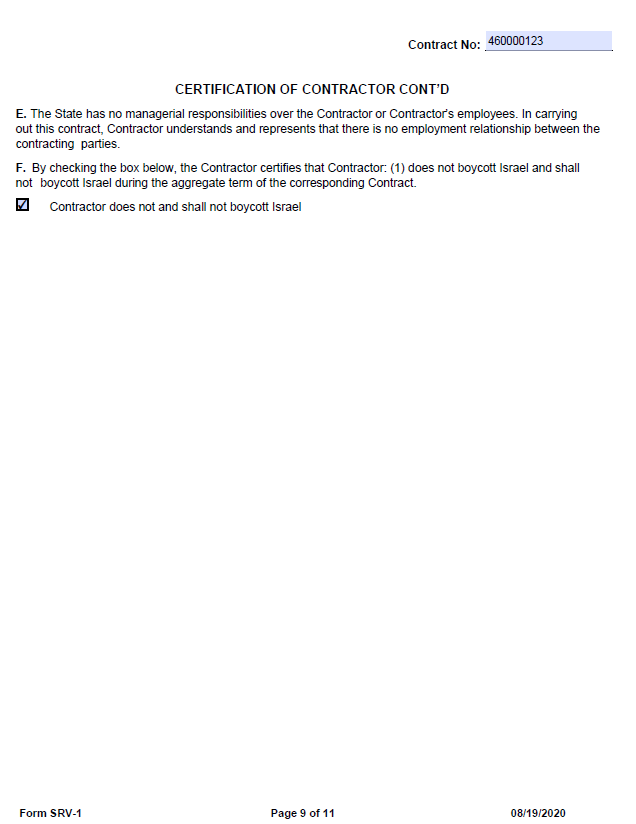 [Speaker Notes: Certification of Contractor: These pages should be completed by the vendor.]
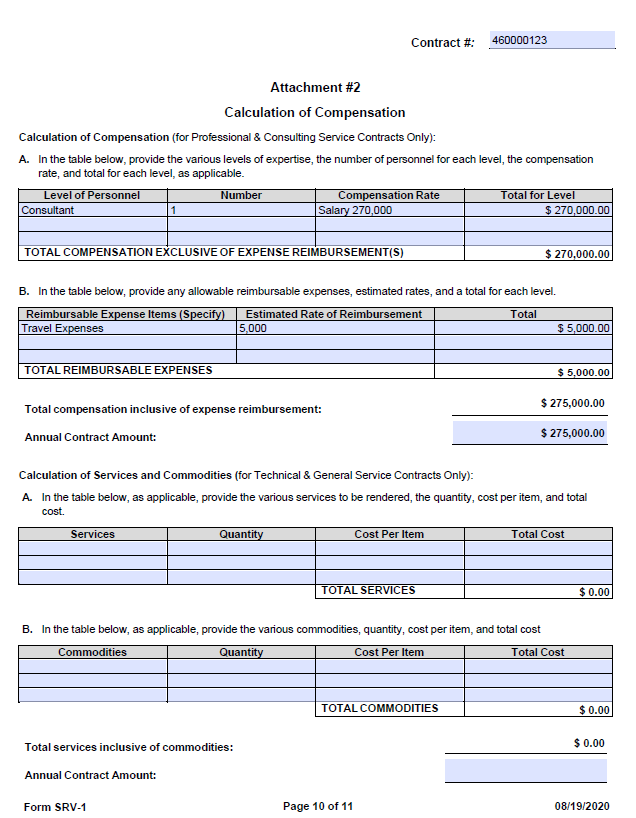 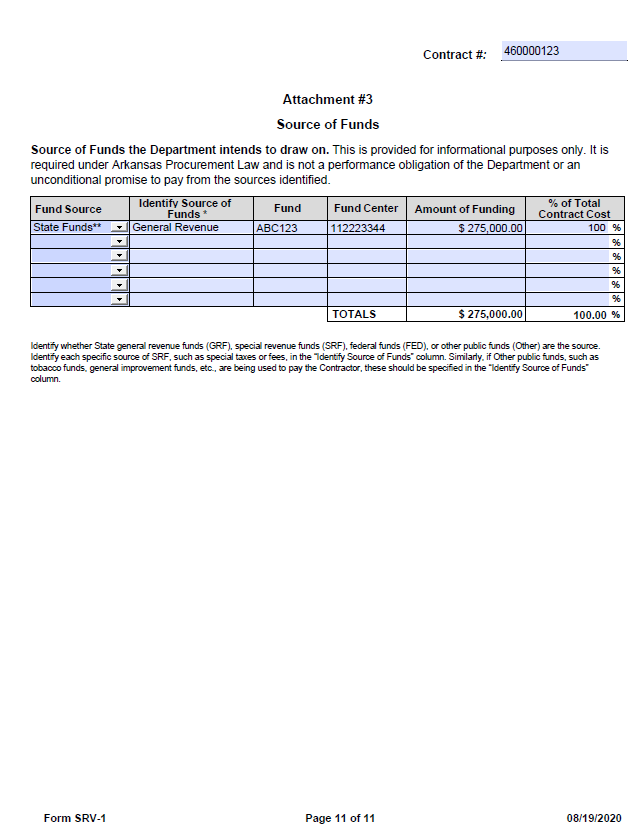 Attachment #2
Top half only applies to PCS contracts.
Bottom half only applies to TGS contracts.
Attachment #3
Provide all details regarding the source of funds.
The total amount of funding must match the total Initial Contract Amount.
[Speaker Notes: Calculation of Compensation: The top half of the form (A & B) should be completed for PCS contracts. The bottom half (A & B) should be completed for TGS contracts. 
Totals should match the initial contract amount. The annual amount should equal what the agency anticipates to spend in a single year. 
Source of Funds: Amount of funding should equal the initial contract amount. Total contract cost should equal 100%.]
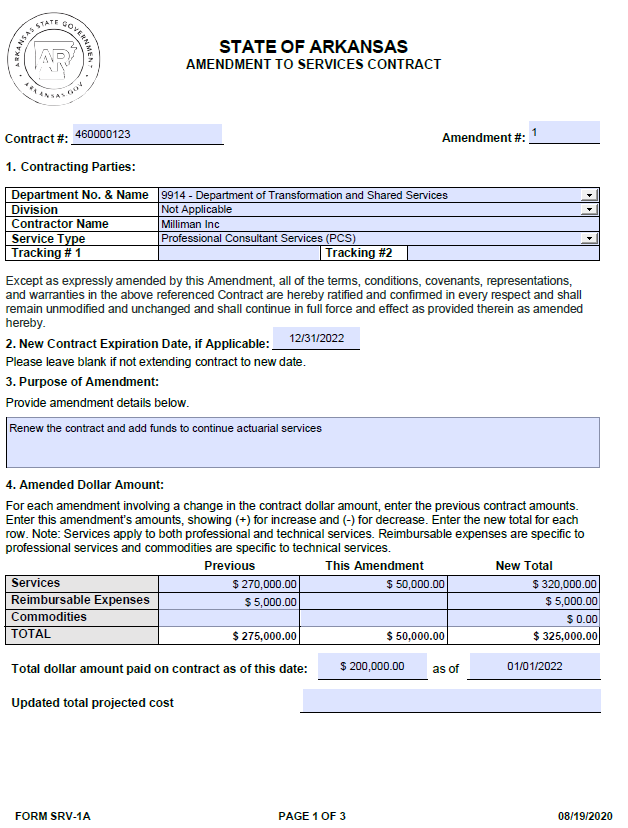 Completing Amendment to Services Contract
SRV-1A FORM
Amendments
 Amendments are for making changes to the original contract

Expiration date 
The expiration date is only required if extending the contract

Purpose of the Amendment
Provide a brief description of the purpose for the Amendment and include a short description of the services being provided

Amended Dollar Amount
Enter dollar amount for increase or decrease in funds
[Speaker Notes: Amended Dollar Amount: For a PCS contract, complete services and reimbursable expenses. For a TGS contract, complete Services and commodities. Be sure to include the total dollar amount paid and the date.]
WHERE IS THE MONEY COMING FROM?
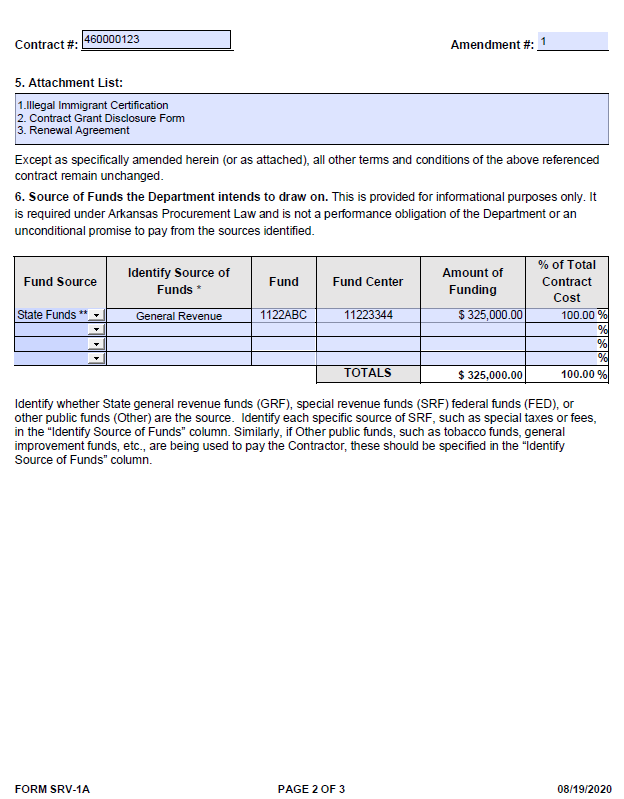 Source of Funds
Fund Source (Federal, State, etc.)
Identify Source of Funds (specific source: - i.e., special taxes or fees)
Fund Center
Amount of funding (must match the “New Total”)
% of Total Contract Cost (must equal 100%)
[Speaker Notes: On amendments signatures are required

Lastly, on the amendment form the Source of Fund will need to be updated to the same amount as your New Compensation Total.]
KNOWLEDGE Check
True or False: The amount of funding must match the “New Total” amount on the SRV-1A form?
	True 
	False
KNOWLEDGE Check
True or False: The amount of funding must match the “New Total” amount on the SRV-1A form?
	True 
	False
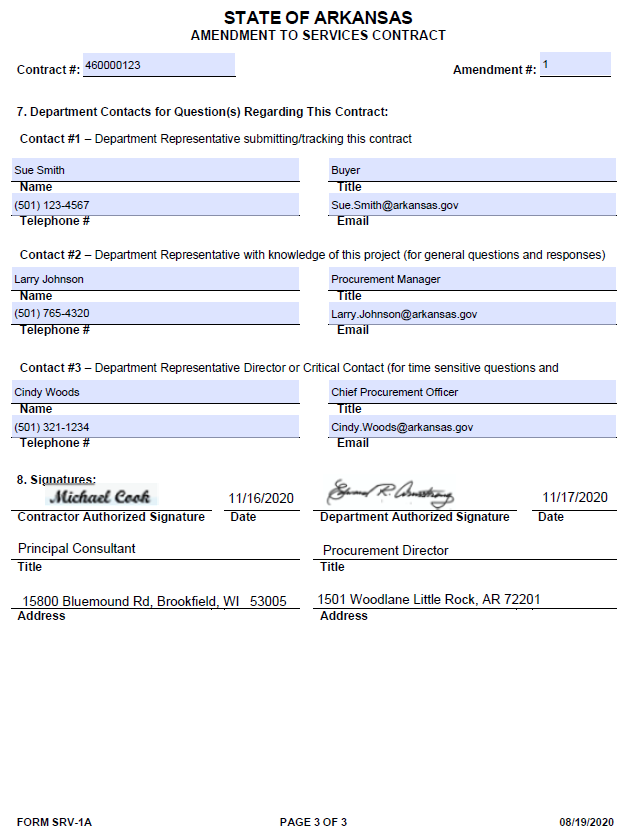 SIGNATURE PAGE
Must be completed and signed/dated by the Department and the Contractor.

(Electronic signatures are accepted.)
SERVICE CONTRACT CHECKLIST
https://www.transform.ar.gov/wp-content/uploads/2020/08/Service-Contract-Submission-Checklist.pdf
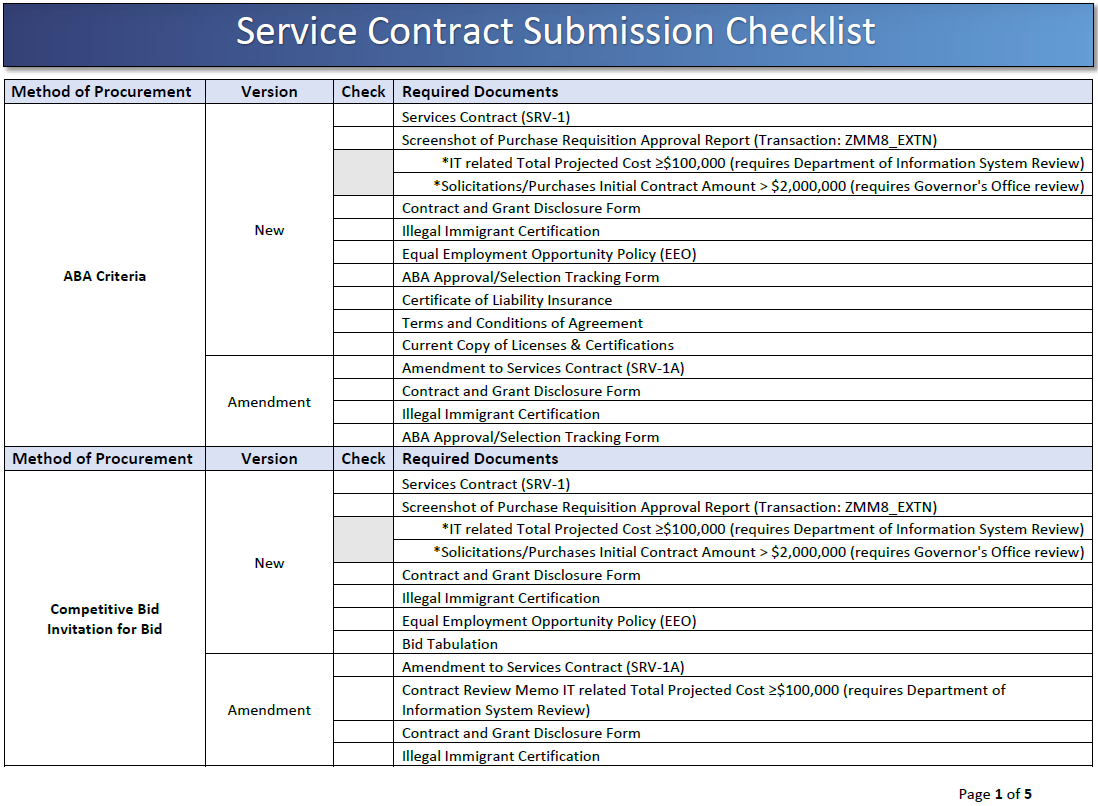 [Speaker Notes: HANDOUT
The TGS and PCS check list can be found on the web page under the Helpful Resources link . Each procurement method has a different checklist for originals and amendments.]
Contract and grant disclosure form
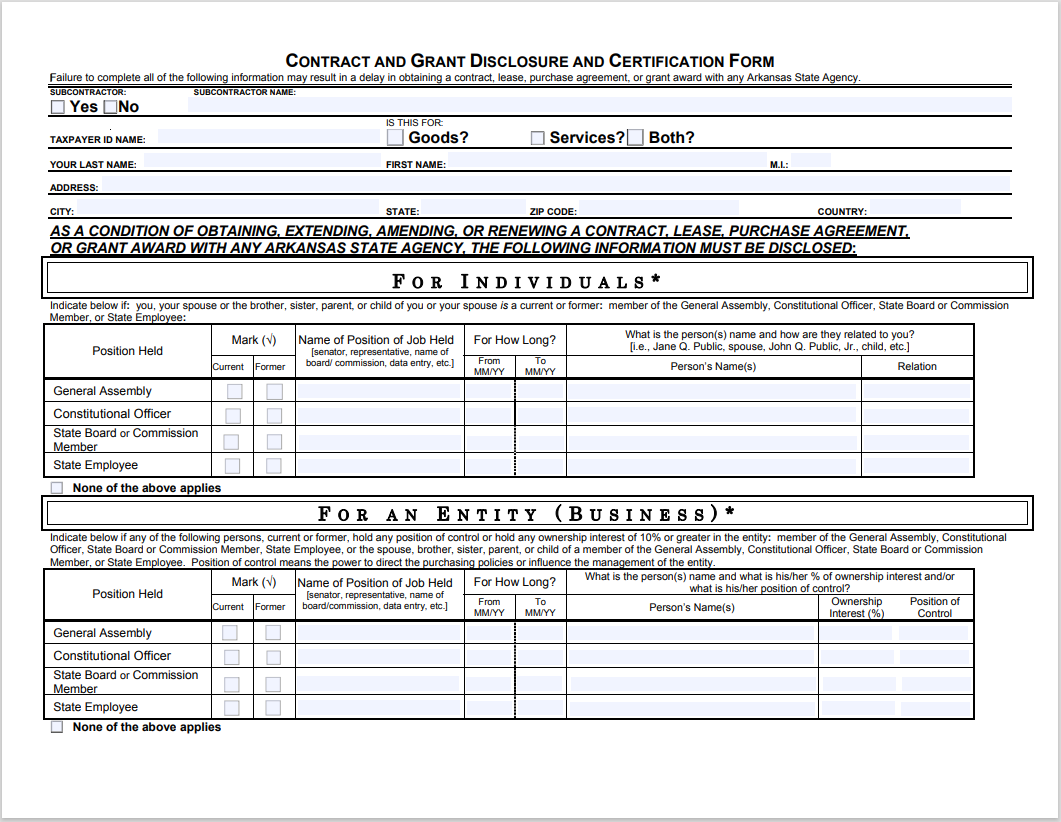 CONTRACT AND GRANT DISCLOSURE FORM - PAGE 2
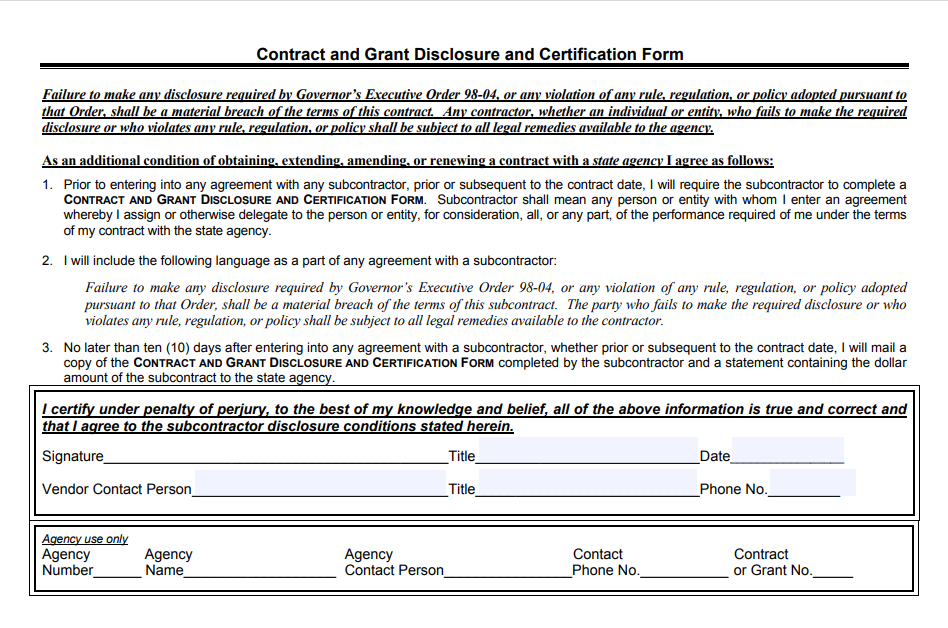 [Speaker Notes: On the contract and grant disclosure form the agency use area is required to be filled in by agency for the reason of if additional questions are needed, we can contract the appropriate person.]
Illegal immigrant certification
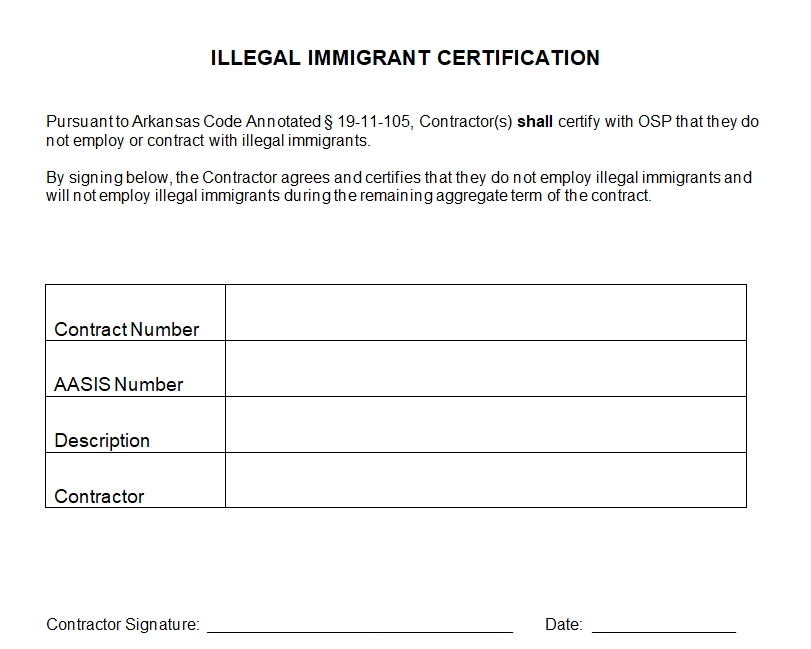 [Speaker Notes: This form as well as the online illegal immigrant form and the Bid Signature page with the illegal immigrant confirmation can be accepted for illegal immigrant certification.]
TOPICS
Services Portal

Contracts that must be entered into the Portal
Before Portal Entry
Creating Portal Entry
Entry For AASIS Users
Entry For Non-AASIS Users
Reviewing Status on Submission
Services Portal
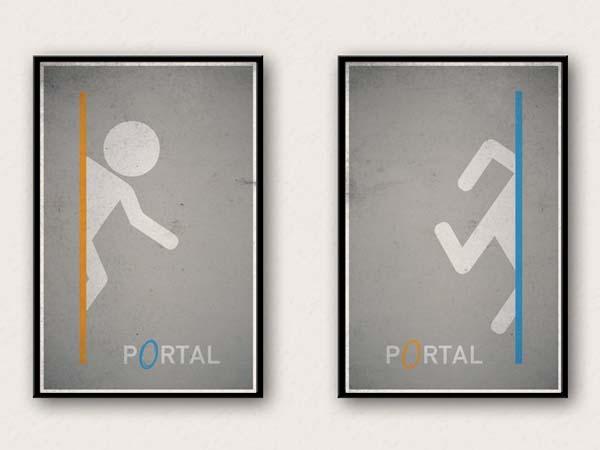 Contracts that must be entered into the Portal
Services means the furnishing of labor, time, or effort by a contractor that does not produce tangible commodities.A contract for services shall be reported if the total initial contract amount or a total projected contract amount, including any amendments or possible extensions, is at least twenty-five thousand dollars ($25,000) but less than an annual contract amount of fifty thousand dollars ($50,000) in any one (1) contract year or a total projected contract amount is less than three hundred fifty thousand dollars ($350,000).A contract for services shall be reviewed if the annual contract amount is at least fifty thousand dollars ($50,000) in any one (1) contract year or if the total projected contract amount, including any amendments or possible extensions, is at least three hundred fifty thousand dollars ($350,000).

ACA §19-11-203 (27) (A); 19-11-274 (a); 19-11-265 (a)
KNOWLEDGE Check
Which threshold amounts cause a service contract to have to go for review? Select all that apply
	The Annual contract amount is $50,000 or greater
	The Annual contract amount is between $25,000- $49,999
	The Total Project cost is $350,000 or greater
	All the Above
KNOWLEDGE Check
Which threshold amounts cause a service contract to have to go for review? Select all that apply
	The Annual contract amount is $50,000 or greater
	The Annual contract amount is between $25,000- $49,999
	The Total Project cost is $350,000 or greater
	All the Above
Before Portal Entry
Non-AASIS Users
Contracts that are going for Review require an attachment. Contracts being reported and reviewed require manual entry.
Before Portal Entry
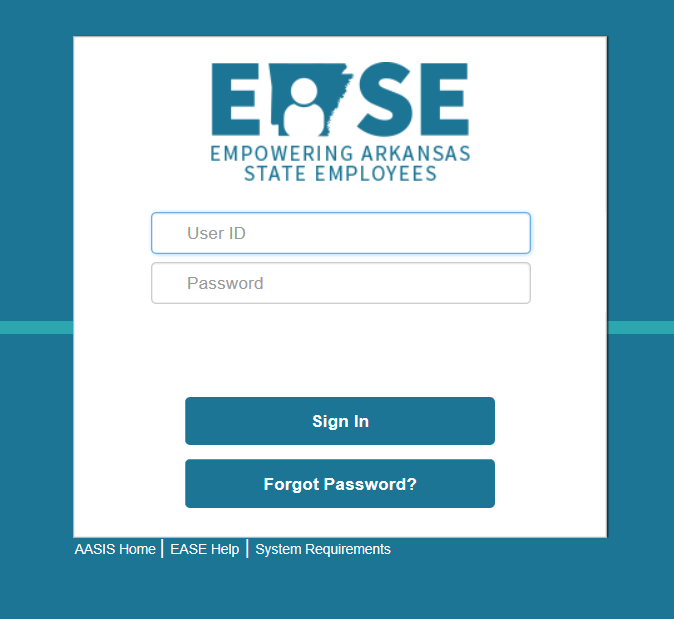 Before you can enter an OA or PO into the web portal you must have an EASE ID and password with proper authorization. You can contact the AASIS help desk for that authorization and request the following roles  501-683-2255 or aasissecurity@dfa.arkansas.gov and
request the following roles: 
ES_WDPU_TGS_PCS_USER          Role for agency users to enter contracts
ES_WDPU_VPR_USER                   Role for agency users to enter VPRs

Once you have your User ID and Password use the link below to get to the Services Portal: 
Services - Arkansas Department of Transformation and Shared Services
[Speaker Notes: Before you can enter an OA or PO into the web portal you must have an EASE ID and password with proper authorization. You can contact the AASIS help desk for that authorization

An outline agreement or PO must be created before you can enter contract into web portal. After you chosen the Total Projected Cost category you can enter your document number. Most of the information in AASIS will auto populate  into the web portal. It is important your information in AASIS is correct. If there is an error on your form and AASIS  you will have to resubmit the contract in the web portal. 


To review a contract that has been submitted into the portal you can choose the Reporting link . The Reporting link is only for reviewing information submitted into the portal you can Not create a submission through this link.]
Creating Portal Entry
Select Create PCS or TGS Form
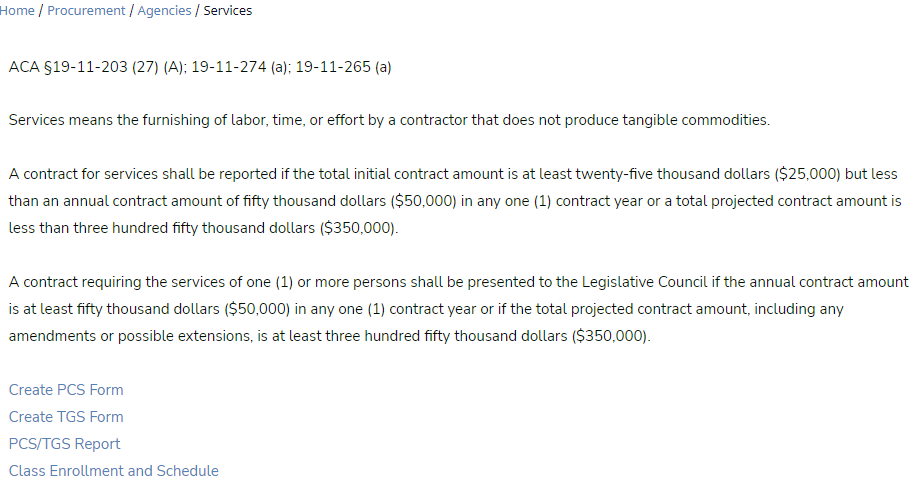 Portal Entry
Entry for NON-AASIS Users
For contract entry complete the following: 
Select the Total Projected Cost range amount $25K to less than $350K, or $350K and over.
Annual Contract Amount: enter the annual contract amount for Reporting (this amount is less than $50,000) for Review (this amount is $50,000 or more than) 
Document Number: enter the contract number.
Agency: select the agency # and name from the drop down.
Is this an Amendment: for an original contract, select NO. If the entry is an amendment, entry fields will slightly differ.
All information entered into Portal must pass 2-Way Match. All information must be manually entered. If there is an error on your Portal entry, you will have to resubmit the contract in the web portal. 
See next slide.
Entry for NON-AASIS Users
Contracts submitted for review must have an attachment that includes all documents required as a single PDF using the following naming convention: 
Four (4) digit Agency number/business area_Contract Number_Document Identifier 

Example: 
0710_4600041898_OR
0710_4600041898_A1
Reason for Amendment
Contracts being amended must indicate the reason for the amendment. See the screen shot below for options and select all that apply by holding the Ctrl key.
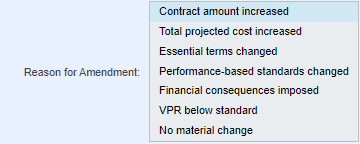 Reason for Amendment
Contract amount increased: contracts where the “ This Amendment Amount” is greater than 0.
Total projected cost increased: contracts where the “Total Projected Cost” is greater than the previous stated Total projected cost.
Essential terms changed: change in provisions that must be included for an enforceable contract to exist between the parties under any applicable statute of frauds.
Performance-based standards changed: change in the method of monitoring and evaluating the overall quality of services provided.
Financial consequences imposed: contracts where vendor failure to satisfy performance-based standards increase the cost to the agency.  
VPR below Standard: contracts where the vendor has received a below standard VPR from Agency. 
No material change: contracts where there is no increase to the contract amount or total projected cost and has no change to the Performance-based standard and Essential term. Do not use if and other reason is selected.
KNOWLEDGE Check
True or False:  Amendments can have multiple reasons selected for Reason for Amendment
	True 
	False
KNOWLEDGE Check
True or False:  Amendments can have multiple reasons selected for Reason for Amendment
	True 
	False

Press and hold the “ctrl” key to make multiple selections.
Entry For Original Contracts 
NON-AASIS USERS / Minor Contracts
Click on image and press          to play video
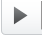 [Speaker Notes: Manual entry is required for Non-AASIS using agencies.]
Entry For Amendment 
Contracts
NON-AASIS USERS / Minor Contracts
Click on image and press          to play video
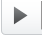 [Speaker Notes: Manual entry is required for Non-AASIS using agencies.]
2- Way Match
Portal and supporting documentation must match
Amendments and renewals: The Previous Amount should always be the same as previously reviewed contract amount
After the original contract is submitted, some information will auto-populate
Documentation
Portal
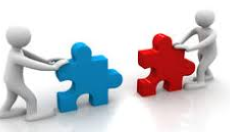 [Speaker Notes: The 2-way match applies to non-AASIS agencies such as colleges. The documentation and the portal must match.]
SRV-1 Form
Portal
2-Way Match: Original
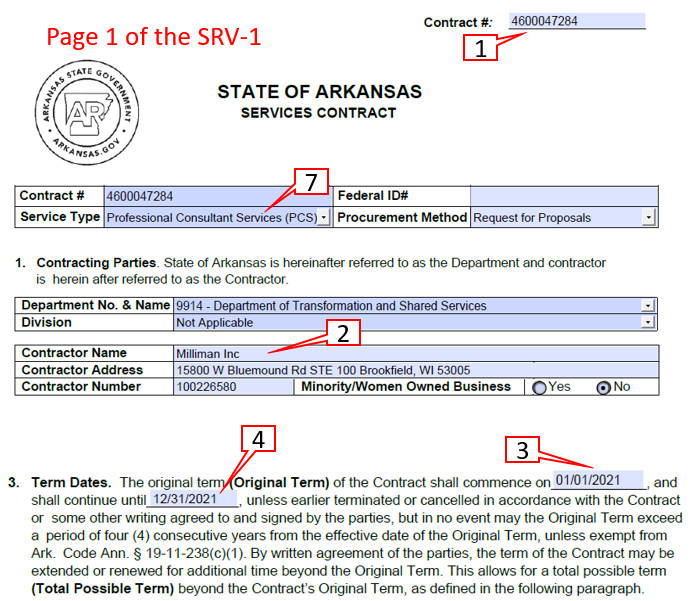 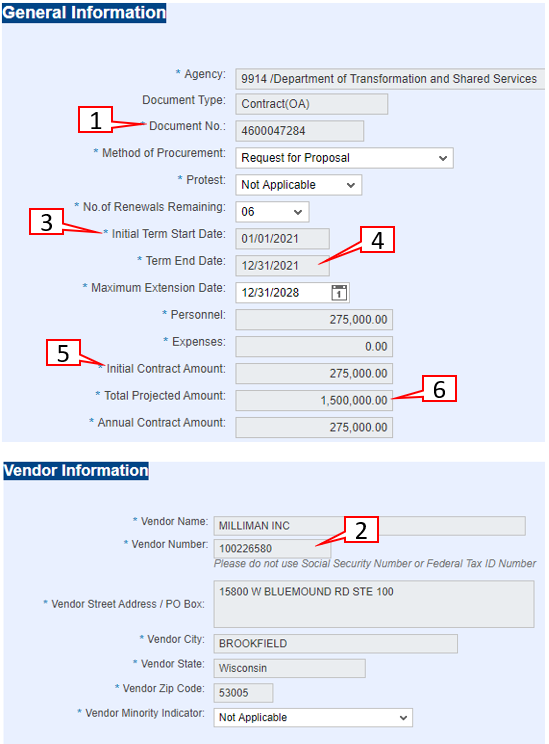 KEY: 
Contract #
Vendor #
Start Date
End Date
Initial Contract Amount 
Total Projected Cost
7)      Service Type
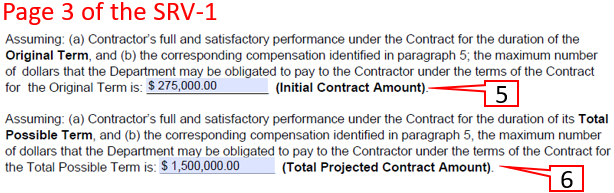 Entry For Original Contracts 
NON-AASIS USERS ALC Contracts
Click on image and press          to play video
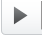 [Speaker Notes: Manual entry is required for Non-AASIS using agencies.]
Entry For Amendment 
Contracts
NON-AASIS USERS  ALC Contracts
Click on image and press          to play video
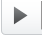 [Speaker Notes: Manual entry is required for Non-AASIS using agencies.]
SRV-1 Form
Portal
2- Way Match:
Amendment
1
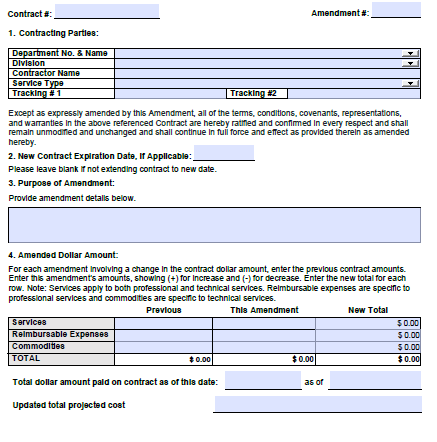 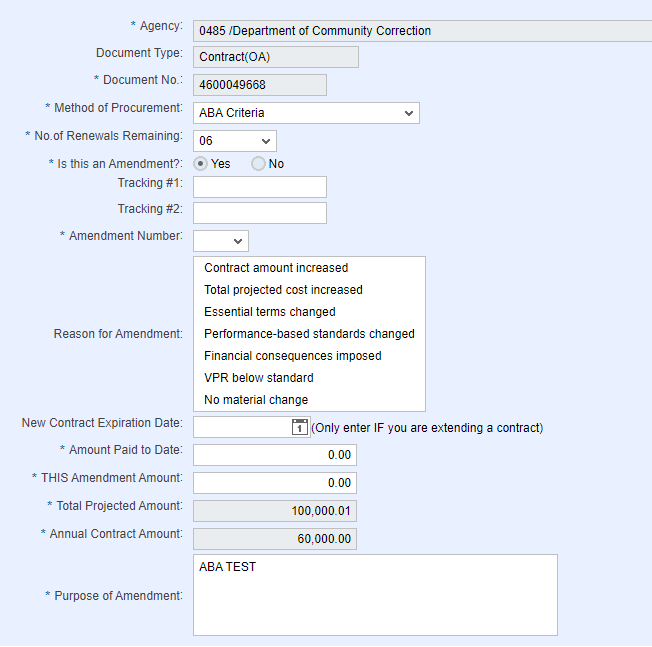 2
1
KEY: 
Contract #
Amendment #
Purpose of Amendment
Amount Paid to Date
THIS Amendment
Total Projected Cost
New contract expiration date if   extending
7
2
3
7
4
5
5
6
4
6
3
Reviewing Status on submissions
To review a contract that has been submitted into the portal you can choose the Reporting link . The Reporting link is only for reviewing information submitted into the portal you cannot create a submission through this link. 

Contracts that are reported will be released in the Portal once all information is verified as correct. Contracts that must be reviewed will be verified as correct, then placed in Pending ALC review status until review then released.
Report on Portal submissions status
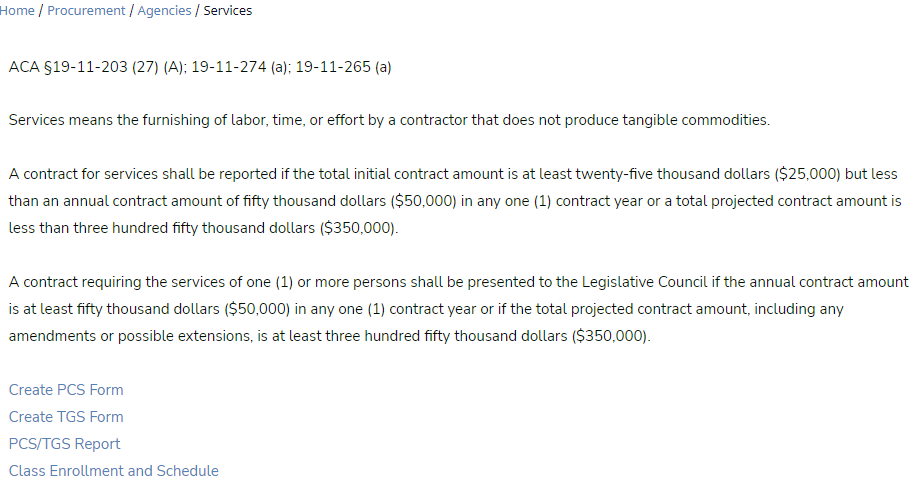 Report for displaying contracts
PCS/TGS Report
Click on image and press          to play video
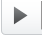 [Speaker Notes: The PCS/TGS Report is for informational purposes. It is a display of contracts submitted in the portal. The video shows how to display all contracts submitted for an agency. There are multiple ways to generate a report depending on what you are looking for.]
OFFICE OF STATE PROCUREMENT
PCS and TGS CONTRACTS
Our TeamDenise Harris – 501-682-0247 - Denise.Harris@arkansas.gov
KiMontie Taller – 501-371-6066 - Kimontie.Taller@arkansas.gov
Melissa Greene – 501-683-0084 - Melissa.Greene@arkansas.gov